STRUKTUR DATA DAN ALGORITMA
Pertemuan 4 
Fungsi dan Prosedur
Rabu, 19 Februari 2020
Safitri Jaya, S.Kom, M.T.I
pendahuluan
Dalam pemrograman, fungsi atau prosedur sering digunakan untuk membungkus program menjadi bagian-bagian kecil.
Tujuannya agar program tidak menumpuk pada fungsi main() saja.
Fungsi adalah sub-program yang bisa digunakan kembali baik di dalam program itu sendiri, maupun di program yang lain.
Fungsi dapat menerima input dan menghasilkan output.
Contoh fungsi yang sering kita buat adalah fungsi main().
Fungsi ini memang wajib ada di setiap program C++, karena fungsi inilah yang akan dieksekusi pertama kali saat program berjalan.
Format penulisan fungsi
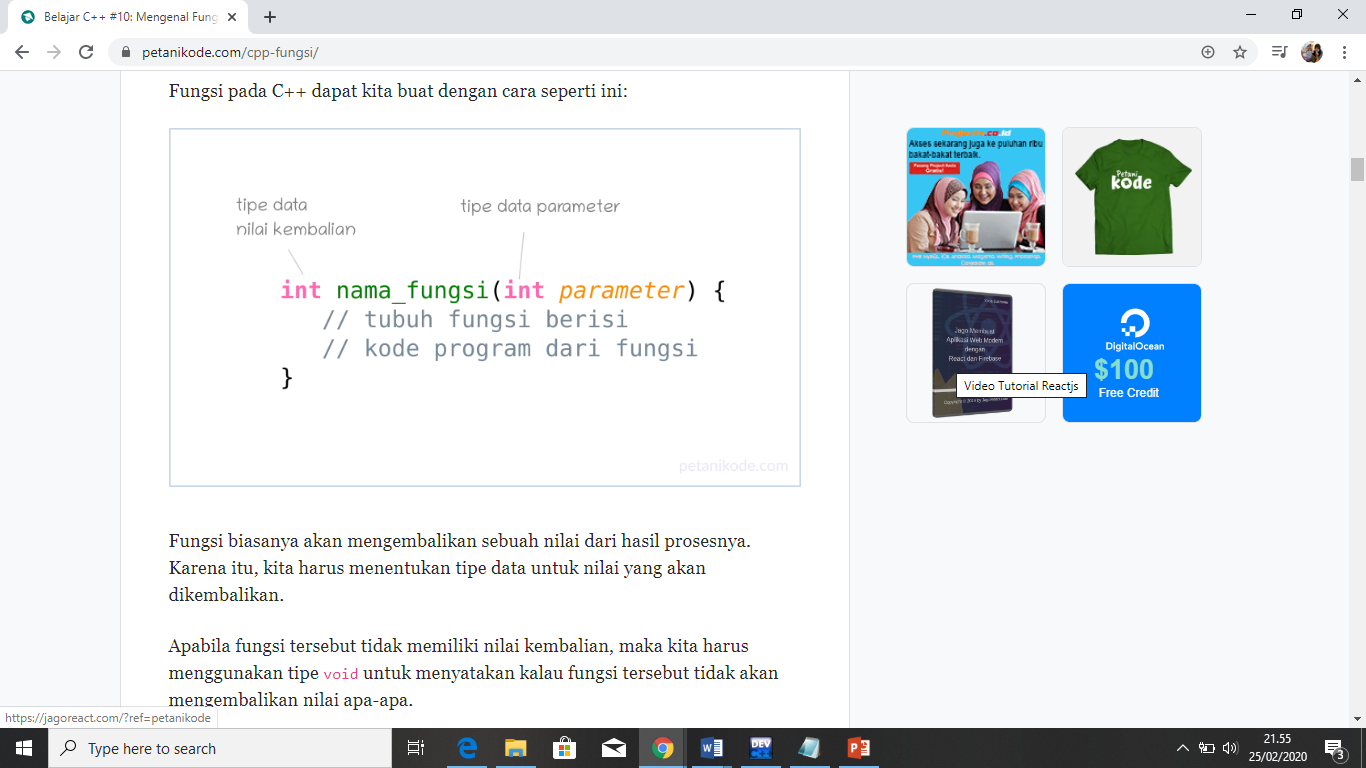 Lanjutan …
Fungsi biasanya akan mengembalikan sebuah nilai dari hasil prosesnya. Karena itu, kita harus menentukan tipe data untuk nilai yang akan dikembalikan.
Apabila fungsi tersebut tidak memiliki nilai kembalian, maka kita harus menggunakan tipe void untuk menyatakan kalau fungsi tersebut tidak akan mengembalikan nilai apa-apa.
Contoh :
       void nama_fungsi() 
	{
	cout << “ini adalah sebuah fungsi \n”;
	}
Contoh
#include <iostream>
using namespace std;

// membuat fungsi say_hello()
void say_hello(){
    cout << "Hello Selamat Datang!\n";
}

int main(){
    // memanggil fungsi say_hello()
    say_hello();

    return 0;
}
Deklarasi dan definisi fungsi
#include <iostream>
using namespace std;

// deklarasi fungsi
void say_hello();

int main(){
    // memanggil fungsi say_hello()
    say_hello();
    say_hello();
    say_hello();

    return 0;
}

// Definisi fungsi
void say_hello(){
    cout << "Hello Selamat Datang!\n";
}
Fungsi dengan parameter
Parameter adalah variabel yang menyimpan nilai untuk diproses di dalam fungsi.
Parameter berfungsi untuk menyimpan nilai yang akan diinputkan ke fungsi.
Contoh :
      void say_hello (string name)
      {
        cout<<“Hello” << name <<“\n”;
       }
contoh
#include <iostream>
using namespace std;

void say_hello(string name){
    cout << "Hello " << name << "!\n";
}

int main(){
    say_hello("Universitas");
    say_hello("Pembangunan");
    say_hello("Jaya");
    return 0;
}
contoh
#include <iostream>
using namespace std;

void add(int a, int b){
    printf("%d + %d = %d\n", a, b, a+b);
}

int main(){
    add(1, 4);
    add(8, 2);
    add(3, 2);
    return 0;
}
contoh
#include <iostream>
using namespace std;

float bagi(int a, int b){
    float hasil = (float)a / (float)b;
    return hasil;
}

int main(){
    printf("Hasil 5/2: %.2f\n", bagi(5, 2));
    return 0;
}
Variabel lokal dan global
Variabel lokal dan variabel global akan sering kita temukan dalam pembuatan fungsi.
Variabel global adalah variabel yang bisa diakses dari semua fungsi. Sedangkan variabel lokal adalah variabel yang hanya bisa diakses dari dalam fungsi itu sendiri.
contoh
#include <iostream>
using namespace std;

// membuat variabel global
int nilai = 9;

int main(){
    // membuat variabel lokal
    int nilai = 7;

    // mencetak variabel
    printf("Nilai: %d\n", nilai);

    return 0;
}
Pass by value & pass by reference
Pass by value dan pass by reference adalah cara untuk memberikan nilai pada parameter.
Contoh :
kali_dua(4); = pass by value, karena di sini kita memberikan nilai 4 secara langsung.
kali_dua(&nama_variabel); = pass by reference, karena kita memberikan alamat memori.
contoh
#include <iostream>
using namespace std;

void kali_dua(int *num){
    *num = *num * 2;
}

int main(){
    int angka = 9;

    // memanggil fungsi
    kali_dua(&angka);
    // mencetak isi variabel
    // setelah fungsi dipanggil
    cout << "isi variabel angka = " << angka << endl;

    return 0;
}

Fungsi kali_dua() memiliki parameter berupa pointer, artinya kita harus memberikan alamat memori untuk pointer ini.
Pada saat pemanggilan, fungsi kali_dua() kita isi parameternya dengan alamat memori dari variabel angka.
Maka hasilnya nilai variabel angka akan dikalikan dengan 2 berdasarkan rumus pada fungsi yang kita berikan.
Fungsi rekursif
#include <iostream>
using namespace std;

// deklarasi fungsi
int sum(int n);

int main(){
    int number, result;

    printf("Enter a positive integer: ");
    scanf("%d", &number);

    result = sum(number);

    printf("sum = %d", result);

    return 0;
}

// definisi fungsi
int sum(int num){
    if (num!=0)
        return num + sum(num-1); // fungsi sum() memanggil dirinya sendiri
    else
        return num;
}